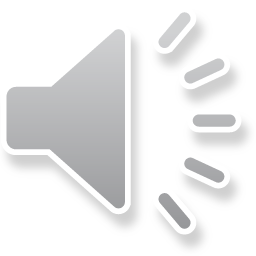 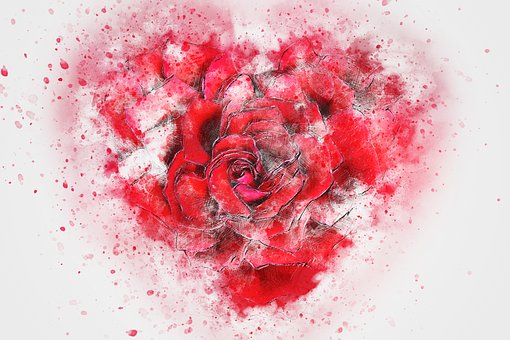 浪漫七夕
婚礼策划活动模板
汇报人：xiazaii   时间：XX年XX月
目录
03
01
活动介绍
(Activity Introduction)
公司介绍
(Company Introduction)
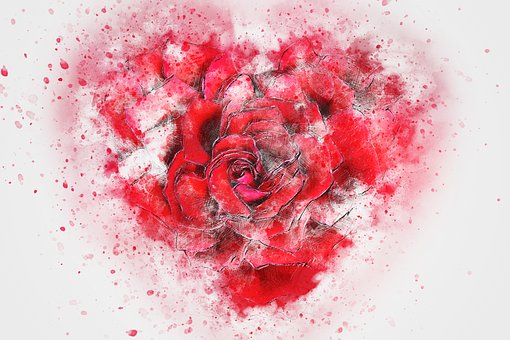 04
02
预期展望
(Future Prospects)
市场调研
(Marketing & Reserach)
PART ONE
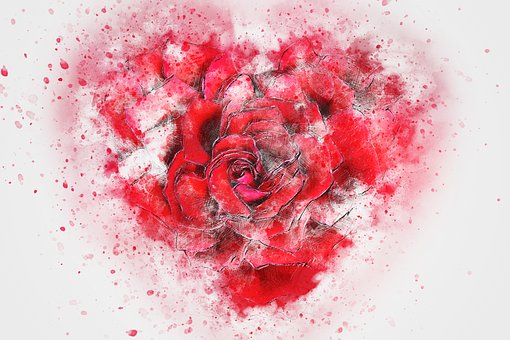 公司介绍
(Company Introduction)
01
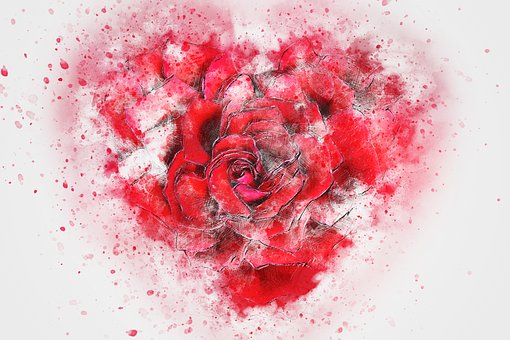 双击替换内容
双击替换内容
双击替换内容
双击替换内容
PPT模板下载：www.1ppt.com/moban/
公司介绍
双击替换内容双击替换内容
双击替换内容双击替换内容
双击替换内容双击替换内容
双击替换内容双击替换内容
双击替换内容双击替换内容
双击替换内容双击替换内容
公司介绍
(Company Introduction)
公司介绍(Company Introduction)
双击替换内容双击替换内容
双击替换内容双击替换内容


双击替换内容双击替换内容
双击替换内容双击替换内容
PART TWO
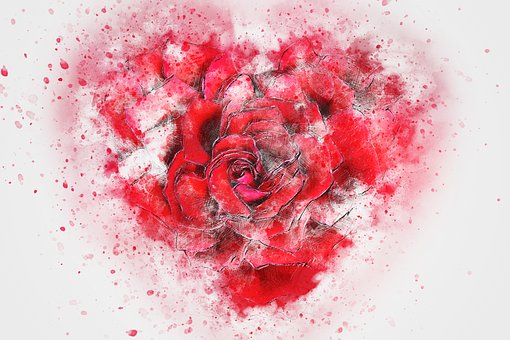 市场调研
(Marketing & Reserach)
02
市场调研
(Marketing & Reserach)
双击替换内容
双击替换内容
双击替换内容
双击替换内容双击替换内容
双击替换内容双击替换内容
双击替换内容双击替换内容
双击替换内容双击替换内容
双击替换内容双击替换内容
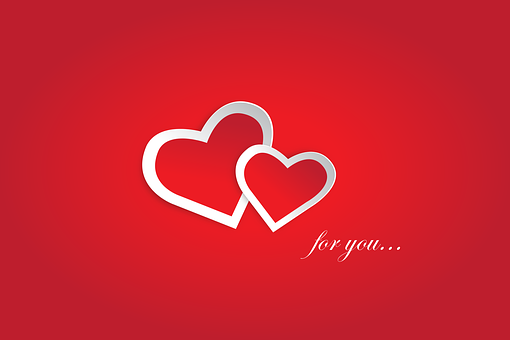 “
双击替换内容双击替换内容
双击替换内容双击替换内容双击替换内容双击替换内容
双击替换内容
双击替换内容
双击替换内容双击替换内容
双击替换内容双击替换内容
市场调研
(Marketing & Reserach)
双击替换内容双击替换内容
双击替换内容双击替换内容双击替换内容双击替换内容
双击替换内容双击替换内容双击替换内容双击替换内容
双击替换内容
双击替换内容
双击替换内容双击替换内容双击替换内容
双击替换内容双击替换内容双击替换内容
市场调研
PART THREE
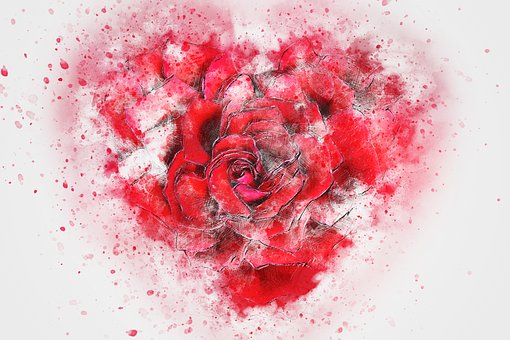 活动介绍
(Activity Introduction)
03
活动介绍(Activity Introduction)
2
1
1
Step 02
Step 01
Step 03
双击替换内容
双击替换内容
双击替换内容
双击替换内容双击替换内容双击替换内容双击替换内容
双击替换内容双击替换内容双击替换内容双击替换内容
双击替换内容双击替换内容双击替换内容双击替换内容
活动介绍(Activity Introduction)
双击替换内容
双击替换内容
双击替换内容
双击替换内容
双击替换内容双击替换内容
双击替换内容双击替换内容
双击替换内容双击替换内容
双击替换内容双击替换内容
活动介绍(Activity Introduction)
关键词
关键词
双击替换内容
双击替换内容
双击替换内容双击替换内容
双击替换内容双击替换内容
双击替换内容
双击替换内容双击替换内容
双击替换内容双击替换内容
双击替换内容双击替换内容
活动介绍(Activity Introduction)
关键词
关键词
双击替换内容
双击替换内容双击替换内容
双击替换内容双击替换内容
双击替换内容双击替换内容
双击替换内容双击替换内容
双击替换内容双击替换内容
双击替换内容双击替换内容
PART FOUR
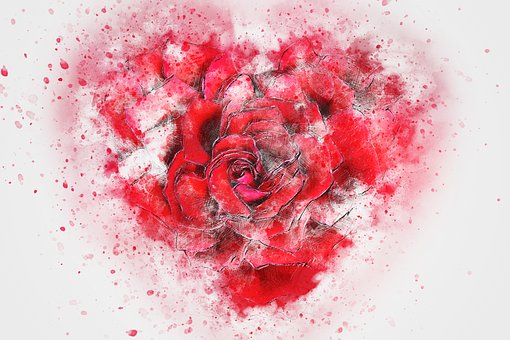 预期展望
(Future Prospects)
04
预期展望
(Future Prospects)
流程
1.双击替换内容双击替换内容
2.双击替换内容双击替换内容
流程
3.双击替换内容双击替换内容
4.双击替换内容双击替换内容
5.双击替换内容双击替换内容
预期展望
(Future Prospects)
双击替换内容
双击替换内容
预期展望
双击替换内容
双击替换内容
预期展望
(Future Prospects)
双击替换内容
双击替换内容
双击替换内容
双击替换内容
双击替换内容
预期展望
(Future Prospects)
双击替换内容双击替换内容
双击替换内容双击替换内容
双击替换内容双击替换内容
双击替换内容双击替换内容
双击替换内容
双击替换内容
双击替换内容
双击替换内容
双击替换内容双击替换内容
双击替换内容双击替换内容
双击替换内容双击替换内容
双击替换内容双击替换内容
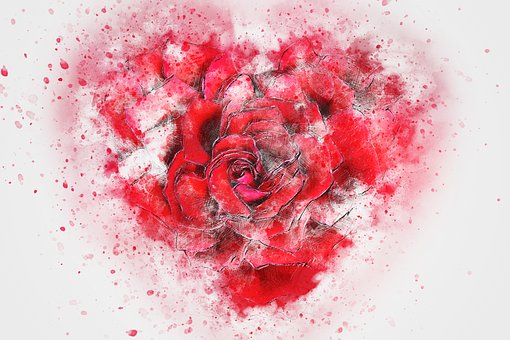 THANK YOU